John 1:1
February 7-8, 2015
Calvary Chapel of El Paso
In the Beginning was the Word
John 1:1
In the beginning was the Word, and the Word was with God, and the Word was God.
John 1:2
The same was in the beginning with God.
John 1:3
All things were made by him; and without him was not any thing made that was made.
John 1:4
In him was life; and the life was the light of men.
John 1:5
And the light shineth in darkness; and the darkness comprehended it not.
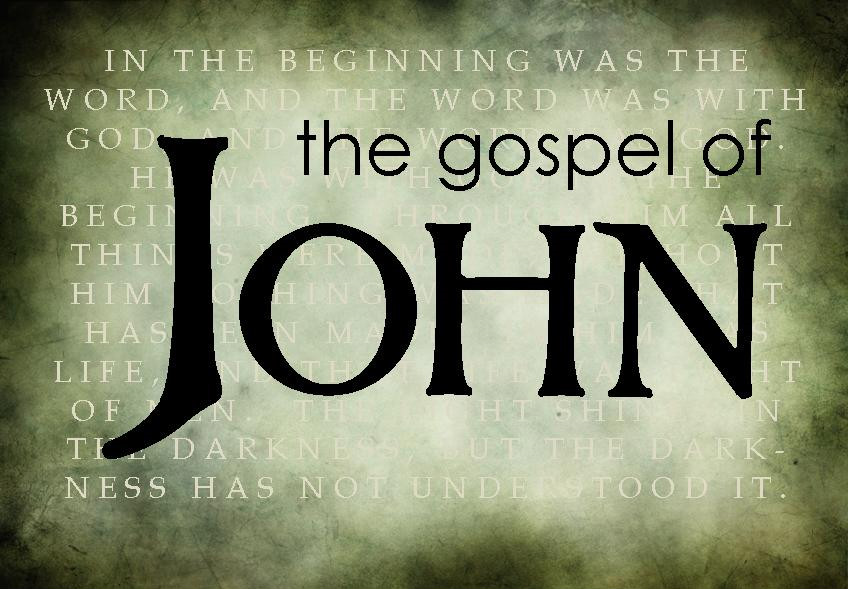 John 17:5
And now, O Father, glorify thou me with thine own self with the glory which I had with thee before the world was.
Philippians 2:5
Let this mind be in you, which was also in Christ Jesus:
Philippians 2:6
Who, being in the form of God, thought it not robbery to be equal with God:
Philippians 2:7
But made himself of no reputation, and took upon him the form of a servant, and was made in the likeness of men:
Philippians 2:8
And being found in fashion as a man, he humbled himself, and became obedient unto death, even the death of the cross.
Philippians 2:9
Wherefore God also hath highly exalted him, and given him a name which is above every name:
Philippians 2:10
That at the name of Jesus every knee should bow, of things in heaven, and things in earth, and things under the earth;
Philippians 2:11
And that every tongue should confess that Jesus Christ is Lord, to the glory of God the Father.
1 Timothy 3:16
And without controversy great is the mystery of godliness: God was manifest in the flesh, justified in the Spirit, seen of angels, preached unto the Gentiles, believed on in the world, received up into glory.
Isaiah 42:8
I am the LORD: that is my name: and my glory will I not give to another, neither my praise to graven images.
Isaiah 43:10a
Ye are my witnesses, saith the LORD, and my servant whom I have chosen: that ye may know and believe me,
Isaiah 43:10b
…and understand that I am he: before me there was no God formed, neither shall there be after me.
Isaiah 43:11
I, even I, am the LORD; and beside me there is no saviour.
Isaiah 43:12
I have declared, and have saved, and I have shewed, when there was no strange god among you: therefore ye are my witnesses, saith the LORD, that I am God.
Isaiah 43:13
Yea, before the day was I am he; and there is none that can deliver out of my hand: I will work, and who shall let it?
John 1:1
In the beginning was the Word, and the Word was with God, and the Word was God.
Genesis 1:1
In the beginning God created the heaven and the earth.
Genesis 1:3
And God said, Let there be light: and there was light.
Genesis 1:5
And God called the light Day, and the darkness he called Night. And the evening and the morning were the first day.
Isaiah 55:11
So shall my word be that goeth forth out of my mouth: it shall not return unto me void, but it shall accomplish that which I please, and it shall prosper in the thing whereto I sent it.
Psalm 115:4
Their idols are silver and gold, the work of men's hands.
Psalm 115:5
They have mouths, but they speak not: eyes have they, but they see not:
Psalm 115:6
They have ears, but they hear not: noses have they, but they smell not:
Psalm 115:7
They have hands, but they handle not: feet have they, but they walk not: neither speak they through their throat.
Psalm 115:8
They that make them are like unto them; so is every one that trusteth in them.
Psalm 33:6
By the word (logos, LXX) of the LORD were the heavens made; and all the host of them by the breath of his mouth.
Colossians 1:14
In whom we have redemption through his blood, even the forgiveness of sins:
Colossians 1:15
Who is the image of the invisible God, the firstborn of every creature:
Colossians 1:16
For by him were all things created, that are in heaven, and that are in earth, visible and invisible, whether they be thrones, or dominions, or principalities, or powers: all things were created by him, and for him:
Colossians 1:17
And he is before all things, and by him all things consist.
Jesus is God Eternally!
Jesus is God Equally!
John 1:1
In the beginning was the Word, and the Word was with God…
Deuteronomy 6:4
Hear, O Israel: The LORD our God is one LORD:
Galatians 4:6
And because ye are sons, God hath sent forth the Spirit of his Son into your hearts, crying, Abba, Father.
Luke 3:22
And the Holy Ghost descended in a bodily shape like a dove upon him, and a voice came from heaven, which said, Thou art my beloved Son; in thee I am well pleased.
Jesus is God Essentially!
John 1:1
…and the Word was God.
Hebrews 1:1
God, who at sundry times and in divers manners spake in time past unto the fathers by the prophets,
Hebrews 1:2
Hath in these last days spoken unto us by his Son, whom he hath appointed heir of all things, by whom also he made the worlds;
Hebrews 1:3a
Who being the brightness of his glory, and the express image of his person, and upholding all things by the word of his power,
Hebrews 1:3b
…when he had by himself purged our sins, sat down on the right hand of the Majesty on high;
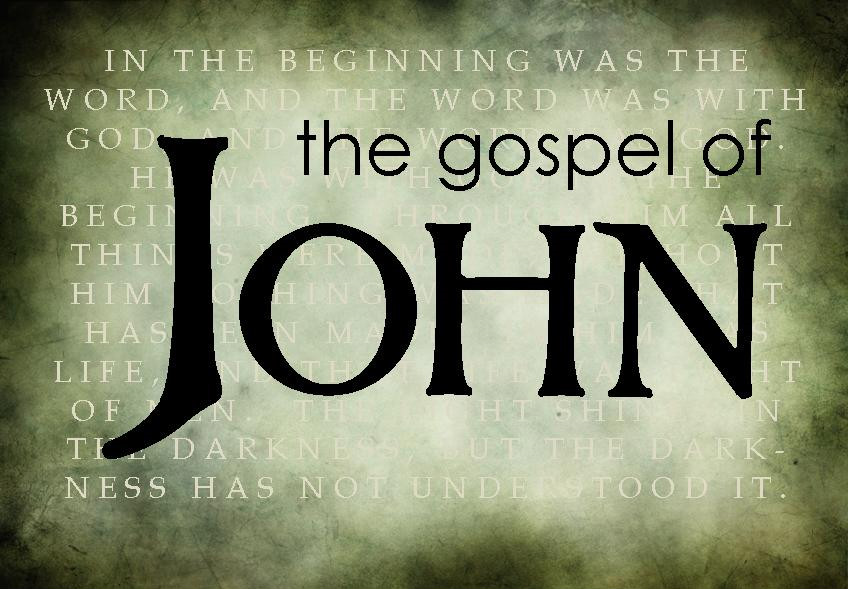